ART AUCTIONS:How the English auction maximizes profits in art auctions
Rosanne Hui
Market Design & Auction Theories
Presentation 12/01/2010
The English Auction
Ascending bids
Strategically similar to Vickrey auction, in which the winner pays the second-highest bid price.
But bids are public, not sealed.

Procedure:
1. Auctioneer calls out the “suggested opening bid”
2. Bidders make open bids and the auctioneer accepts bids
Highest bidder at any given moment holds the “standing bid”.
Only a higher bid accepted by the auctioneer can replace the standing bid and become the new standing bid.
3. When there is no new bid within a period of time: Auctioneer will hammer down. “SOLD”. 
Item is said to be “hammered down” or “knocked down”.
The price is called “hammer price”.
 Price starts low and increases as bids are made.
Art as the auctioned good
Characteristics: uniqueness
Unique  only one of its kind is available in the entire market. Heteogeneous.
Valued differently by different groups & individuals:
A.   Scholars, Art Historians & Collectors who know and want the piece for research
B.   Investors who see art pieces as investment goods (hedge funds) / a way to store capital
C.   Individual who merely wants the good for personal likes/décoration.
Why art auction?
Art is therefore unlike other multiple identical goods (e.g. land, car plate…etc.) 
Art is more individualized, one original copy by one artist
     Example: Person A, who is an artist himself, is very attached to painting x because his art teacher valued x for its high quality and it was the only thing he carred with him while he ran away during a war. 
Each piece of art suits different tastes
     Example: For person A, art x > art y > art z
                      For person B, art z > art x > art y
    Hence each individual values a piece of art differently

 NO common value for a piece of artwork
Why art auction?
How art is valued
Scale (size, level of details)
Intensity & quality (effort, skills)
Medium (gold involved? Or just wood?)
Quality of preservation
Historical value
Rarity (How many paintings of the same subject are done by the same artist?)
Real or fake
Artist (Known or unknown? Higher level of risk if unknown)
Value to oneself and to the others 
      -  A piece of art might be more valuable to a collector if it is the last piece that he needs to make his collection of an artist’s work complete
     -  An investor might think: how others appreciate the piece of art?)
 Market demand in the future (involves liquidity capability)
Why art auction?
However, these values cannot be given a specific value that everyone agrees on. [each piece of art has a distinctive utility level for each individual]
 Exchange of information on the value of the artwork is important to buyers, sellers and auctioneers.
Auction Houses
Christie’s – world’s largest auction house (1766)
Sotheby’s – world’s 2nd largest auction house (1744)
Phillips de Pury & Company - 1796
How the art auction functions
Employs the English auction

Before the auction takes place: 
Appraisals*
    Catalogues; Pre-auction viewing
    Experts’ opinions, past sales history, predicted market performance
Estimations (Lower estimate, Higher estimate)
    Hammer price tends to be close to the average of the lower estimate and the higher estimate
Seller sets reserve price that is not revealed*
Buyer registers; gets a paddle
During the auction: 
Auctioneer starts by announcing the Suggested Opening Price
Bids constantly replace the standing bid
Auction ends when there is no higher bid after a certain period of time.
Identity of bidder not necessarily revealed: floor bid; telephone bid; online bid; absentee bid
After the auction: 
Buyer pays price of second-highest bid + premium price to auctioneer. 
    - Buyer’s Premium = “Percentage (%) the buyer pays in addition to the final bid price or hammer price in respect of each Lot purchased” (Christie’s)
     - ranges from 10-25% depending on location of auction
Seller receives money and pays commission to auctioneer. 10-25%
Possibility of resale : at another auction or privately
     -Droit de Suite: “a royalty payable to a qualifying artist or the artist's heirs each time a work is re-sold during the artist's lifetime and during the 70 years following the artist's death.”
Art Auction
Characteristics
Few wealthy individuals/institutions enter the market to place bids
Information on how much others will pay for an art piece is crucial to maximizing profits for an auction house
Such information is gathered by:
    1. Repeated sales records (number of repeated sales + hammered prices)
    2. Observed hedonistic characteristics + unobserved information of the artwork before auction3. On-the-spot information exchange as bidders bid (provided by English auction)  which reflects current market demand
The Auctioneer’s Goal
Despite the vagueness and complexities of pricing art, the auctioneer aims to:
Maximize profits, realize full economic value of the product sold
How?   Some points to consider…
 Increase number of participants
 Promote competition within pool of participants
 Maximize the sum of the valuations of the art being sold
Strengths of the English auction
*Price-Discovery Mechanism: process of determining the price of the good during interactions amongst players in a market, i.e. sellers and buyers

Facilitated by the English auction as bids are transparent and made public on the auction floor. 

Creates new floor as price reference as bids go up
     - After seeing how many other bidders are interested in a particular artwork and how much they are willing to pay, bidder re-evaluates the artwork and bid accordingly
 Only allowed by English auction because of its transparency and its allowing room for reevaluation while the bidding occurs. As oppose to the alternatives, e.g. Dutch auction (sealed, the bidding is over as long as someone places the bid)
Strengths of the English auction
Reduces winners’ curse
Winners’ curse: Winner loses money because he pays a price over the actual value
In an English auction, bidder can observe how much the other bidders value the good. Winners’ curse reduced: even when he wins a good for a price over the actual value, he knows how much the second bidder is willing to pay for it. This loss is then restricted.
Strengths of the English auction
Reduces winners’ curse
Reduces potential bidders’ uncertainty & risks
Also, in the English auction, only the winner will pay 
Increases Bidders’ confidence
 Increases number of bidders in the auction, who are confident to bid more
       - Initially ignorant potential bidders quickly gain information on the spot and are prompted to participate
       - Bidders already bidding see competition, reflects market value, bids higher
Bidders truthfully reveal price, hence Walrasian equilibrium will be reached.
Inefficiency reduced since more information revealed, shows bidders’ degree of preference for an artwork
More on why information is essential to  maximizing profit in art auction
Brief comparison with timber auction (Susan Athey & Jonathan Levin  1999)
   also requires speculation
Later bids are “more informed”
 reflect more accurate bid estimates
 gets information from other bidders’ bids
“winning bidders are effectively paying a lower percentage of their bids than lower-ranked bidders”
Limitations of English auctions in art auctions
1. Major bidders are limited to a few wealthy individuals/institutions who are interested in investing in art + have the financial capacity to do so
 They will dominate the market because even if they are uninformed, other competing bidders will inform them of the value of the artwork on the spot. The wealthiest ones will always win.
 Good for the auction house in the short run but discourages others from bidding.
 Hence reduce no. of participating bidders further
 Decrease in information exchange
Limitations of English auctions in art auctions
2. Needs to set lower and higher estimates, but difficult and costly to obtain information to make the estimations. Hence usually biased.
Oftentimes sellers bring forgeries for sale either intentionally or unknowingly
Costly to employ specialists, connoisseurs to authenticate the art, but important to do so in order to keep up the reputation of the auction house
Also takes time to authenticate art, at the same time public tastes may change (esp. for unknown artists)
Even when the art is real, complicated to set a value to it
 Many attempts to analyze the pricing methods
Limitations of English auctions in art auctions
Empirical Model for sale price of artwork
Value of an art    (Alan Beggs and Kathryn Graddy 2009) 
     πt = Xβ + δt
 X = characteristics of the art
 δt = timing effect
β= how much the individual values each unit increase of X
Sale price or Presale estimate
    PR = μπ + λ(P-1- π) + ξ(P-1- π-1)
 λ = 1 if the art is sold at previous sale; λ = 0 if unsold at previous sale
P-1 = price at previous sale
 ξ = 1 if the art is sold at previous sale; ξ = 0 if unsold at previous sale
 π-1 = extra information i.e. components to quality not captured by the observable characteristics but that are observed either by auctioneer, buyers, sellers, or which the participants use past prices to learn about
Limitations of English auctionin art auctions
However, X (the characteristics of the artwork) in itself is hard to measure
Example: Cannot measure value by level of details
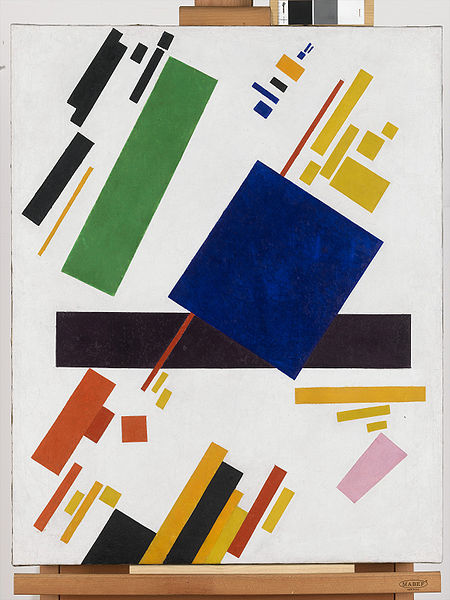 Kasimir Malevich, Suprematist Composition (blue rectangle over the red beam), 1916, sold for $60 million at a Sotheby’s auction in 2008.
Limitations of English auctionin art auctions
English auction provides for the information in terms of how other interested bidders are willing to pay for the artwork.
However this information is still not sufficient in accurately valuing and pricing the artwork, which then affects the valuation by bidders during the auction. 
While it is tempting to overprice an item, it is also possible to undervalue it without knowing  loss.
     i. Chanel, et. al. (1996): Most auction houses undervalue most types of jewelry, with the exception of some watches 
     ii. Beggs and Graddy (1997) : Art: Recently executed works tend to be overvalued; longer and wider paintings are undervalued.
     iii. Bauwens and Ginsburgh (2000): English silver: Christie's systematically underestimates; Sotheby's overvalues inexpensive pieces and undervalues expensive pieces
Further Work
Comparison to other types of auctions where speculation is required
Empirical data on how the revelation of price during English auction encourages higher bids from bidders / how bidders influence each other and increase the hammer price
Sources
Orley Ashenfelter & Kathryn Graddy, Art Auctions, CEPS Working Paper No. 203, Princeton University & Oxford University, March 2010.
Alan Beggs and Kathryn Graddy, Anchoring Effects: Evidence from Art Auctions, American Economic Review 2009, 99:3, 1027–1039
Orley Ashenfelter & Kathryn Graddy, Art auctions: A survey of empirical studies, National Bureau of Economics Research Working Paper 8997, 2002.
Wilbur C. Whitehead, Auction Bridge Standards, NY: Frederick A.Stokes Company Publishers, 1921
Faruk Gul & Ennio Stacchetti, The English Auction with Differentiated Commodities, Princeton University & University of Michigan, 1999
Lawrence M. Ausubel, On Generalizing the English Auction, Department of Economics, University of Maryland, 1997
Susan Athey & Jonathan Levin, Information and Competition in U.S. Forest Service Timber Auctions, NBER Working Paper 7185, 1999
Paul Klemperer, Auctions: Theory and Practice, Princeton University Press, 2004
Mayukh Dass & Srinivas K. Reddy, Bidder Behavior and Bidder Networks in Online Auctions, Texas Tech University, 2010